Evrim, Kurumlar ve İktisat Kuramı:Thorstein Veblen
Altug Yalcintas
Ankara University
altug.yalcintas@politics.ankara.edu.tr
Thorstein B. Veblen (1857-1929)
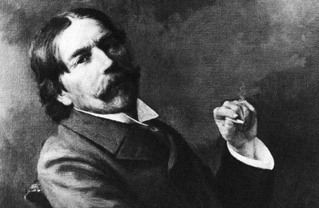 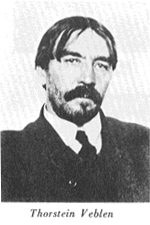 Thorstein B. Veblen (1857-1929)
A Norwegian-American
PhD, Yale University
PhD thesis on Kant (lost!)
Lecturer at Cornell, Stanford, Missouri, Chicago, and Newschool
Never become a full professor
Known for his personal affairs with women
Known as an influential social critic
Editor of the Journal of Political Economy
Rejected the presidency of the American Economic Association (1924)
Thorstein B. Veblen (1857-1929)
Veblen as a social critic
Iconoclastic assaults on captains of industry and leisure class in the American society
Veblen as an economist
Powerful attacks of Marx, marginalism in economics
Veblen as a sociologist
Determinants of social change and social intertia 
Veblen as the first-ever evolutionary social theorist
Significance of habits and instincts in his social analyses
Thorstein B. Veblen (1857-1929)
Influences: 

Marx: class conflict
Spencer and Darwin: evolutionary theory, «survival of the fittest», critique of teleology, 
American pragmatists and psychologists: C. Sanders Peirce, John Dewey, and William James
Thorstein B. Veblen (1857-1929)
What is it that survives in the society and the economy?
(«unit of selection»)
Thorstein B. Veblen (1857-1929)
On the Origin of Species

Evolution in natural life
On the Origin of Institutions

Evolution in social and economic life
Thorstein B. Veblen (1857-1929)
What is an institution?*

Families, universities, religion, sciences, bureaucracy, law, business firms, for-profit organizations, non-profit organizations, nations, conventions, routines, ideologies,



* Formal definitions are postponed in this class 
to a later stage for practical purposes
Thorstein B. Veblen (1857-1929)
How do institutions operate?

Interaction and hierarchy among institutions
Thorstein B. Veblen (1857-1929)
How do institutions operate?

Interaction and hierarchy among institutions
Thorstein B. Veblen (1857-1929)
How do institutions operate?

Interaction and hierarchy among institutions
Thorstein B. Veblen (1857-1929)
How do institutions operate?

Interaction and hierarchy among institutions


This interaction and hierarchy is:
Complex, multi-directional, and cumulative (or circular)
Thorstein B. Veblen (1857-1929)
What are institutions made of?

HABITS and INSTINCTS
Thorstein B. Veblen (1857-1929)
Habits: washing your teeth before going to bed, turning on your TV as you arrive home, checking your emails as you arrive at your office, congratulating friends on anniversaries, calling your friends at their birthdays, going to the same bank, drawing the same amoung of Money from the ATMs, using Internet Explorer or Google Chrome, sitting in the same chair in the classroom etc.

Instincts: parenthood, workmanship, and idle curiosity
Thorstein B. Veblen (1857-1929)
Habits: washing your teeth before going to bed, turning on your TV as you arrive home, checking your emails as you arrive at your office, congratulating friends on anniversaries, calling your friends at their birthdays, going to the same bank, drawing the same amoung of Money from the ATMs, using Internet Explorer or Google Chrome, sitting in the same chair in the classroom etc.

Instincts: parenthood, workmanship, and idle curiosity
Thorstein B. Veblen (1857-1929)
How do instincts and habits operate?
Thorstein B. Veblen (1857-1929)
Thorstein B. Veblen (1857-1929)
What is the significance of individual and social behaviour
	which is a product of institutions, habits, and instincts?

Consequences cannot always be designed
Or the issue of spontaneity
No direction of change
Or the issue of non-teleology
Often, conservative in nature
Or the issue of inertia
Thorstein B. Veblen (1857-1929)
What is the significance of individual and social behaviour
	which is a product of institutions, habits, and instincts?

Markets are dependent on the ways in which institutions, habits, and instincts operate and interact

Individuals and societies are not always rational.

Consequences of individual and social behaviour are not always efficient and optimal
Thorstein B. Veblen (1857-1929)
Consumption as an institution

An orthodox definition of economics: the science of the allocation of «limited resources» among «unlimited needs.»

Is it always needs that really matter when we consume commodities?

Or, do wants and desires matter, too?
Thorstein B. Veblen (1857-1929)
Consumption as an institution

When wants and desires matter,

Consumption is not only consumption.

Individuals consume for conspicuous purposes, too!
Thorstein B. Veblen (1857-1929)
What is conspicuous consumption?

Spending money on luxury
goods for purposes of social display
 
Emulation as an evolutionary 
mechanism (or instinct-?)

Desire for status, provoking envy

Fashion, make-up, alcohol, 
drug, sports, higher education,
Leisure Class
Thorstein B. Veblen (1857-1929)
What (who) is leisure class?

An elite social strata in which individuals can afford not to work
Useless practices of consumerism or conspicuous consumption
Hedonistic behaviour: Seeking pleasure at all times.
Thorstein B. Veblen (1857-1929)
What (who) is leisure class?

An elite social strata in which individuals can afford not to work
Useless practices of consumerism or conspicuous consumption
Hedonistic behaviour: Seeking pleasure at all times.
Check out Slide 19, bulletins 5 and 6:
«Irrationality» and «inefficiency»
Thorstein B. Veblen (1857-1929)
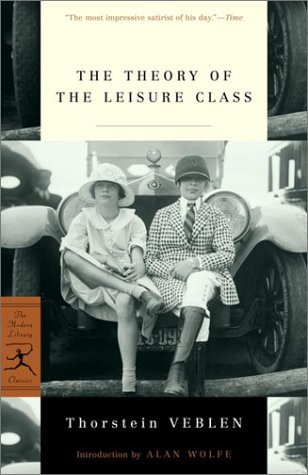 What (who) is leisure class?


Cover pages of Veblen’s The Theory
of Leisure Class (1899)
Thorstein B. Veblen (1857-1929)
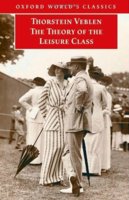 What (who) is leisure class?


Cover pages of Veblen’s The Theory
of Leisure Class (1899)
Thorstein B. Veblen (1857-1929)
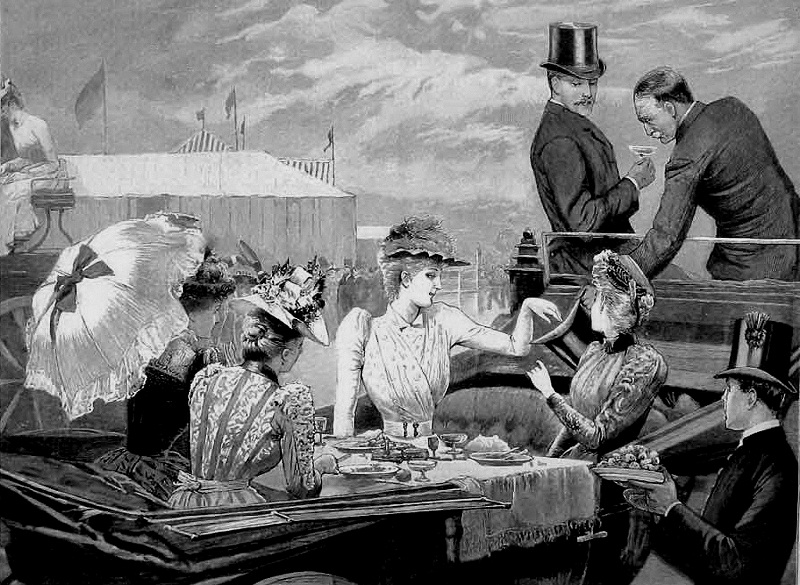 What (who) is leisure class?


Further representations
Thorstein B. Veblen (1857-1929)
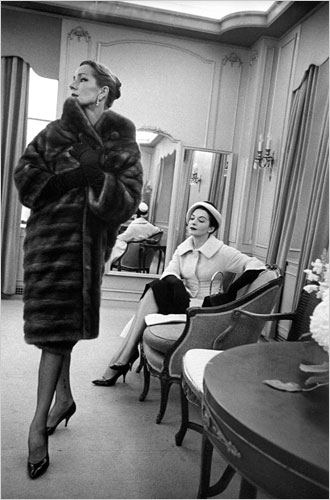 What (who) is leisure class?


Further representations
Thorstein B. Veblen (1857-1929)
What (who) is leisure class?


Further representations
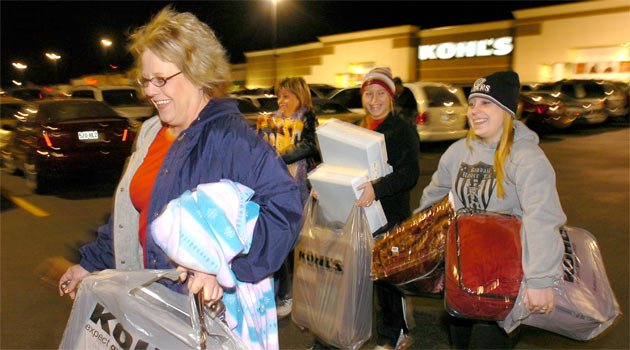 Thorstein B. Veblen (1857-1929)
What (who) is leisure class?


Further representations
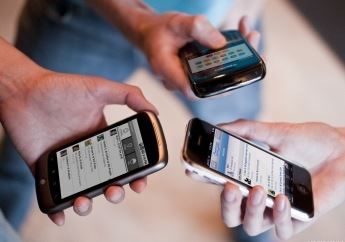 Thorstein B. Veblen (1857-1929)
Shopping Malls
Alışveriş Merkezleri (AVMs)

Centres of consumerism
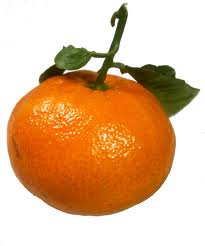 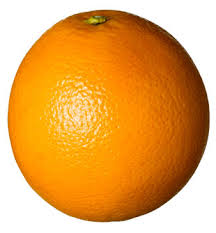 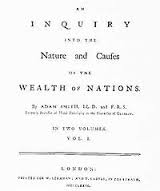 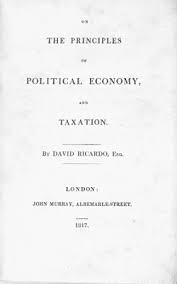 Question 1: Where are the transitional species?
Question 2: How come that two different species exist simultanously?